KOMMUNEREFORM OG ARKIV
Håndtering av digitale arkiv
Hva gjøres når?
Det er viktig å merke seg at ulike oppgaver skal utføres til ulik tid. Veilederen har som formål å gjøre rede for hvilke oppgaver som må gjøres, og når disse bør påbegynnes for å rekke kommunesammenslåing.

Før vedtak bør fokuset ligge på kartlegging og planlegging.
Mot sammenslåing bør fokuset ligge på planlegging av nye systemer samt tilgjengeliggjøring av eldre systemer i ny kommune.
Etter sammenslåing bør fokuset ligge på uttrekk og deponering av eldre system
Husk å bruke IKA, arkivverket og andre kommuner som aktive dialogpartnere i løpet av prosessen.

Les mer om de ulike fasene her - http://www.kommunereformarkiv.no/veileder/
[Speaker Notes: Presentasjonen er bygget opp slik at planlegging utføres før vedtak, planlegging av ny kommune gjennomføres i løpet av arbeidet mot sammenslåing, og uttrekk gjennomføres først etter sammenslåing. For kommuner som ikke har en fullstendig kartlegging og oversikt over system og tilhørende arkiv klare før vedtak bør dette prioriteres i arbeidet mot sammenslåing.
Les mer om de ulike fasene her - http://www.kommunereformarkiv.no/veileder/]
Før vedtak
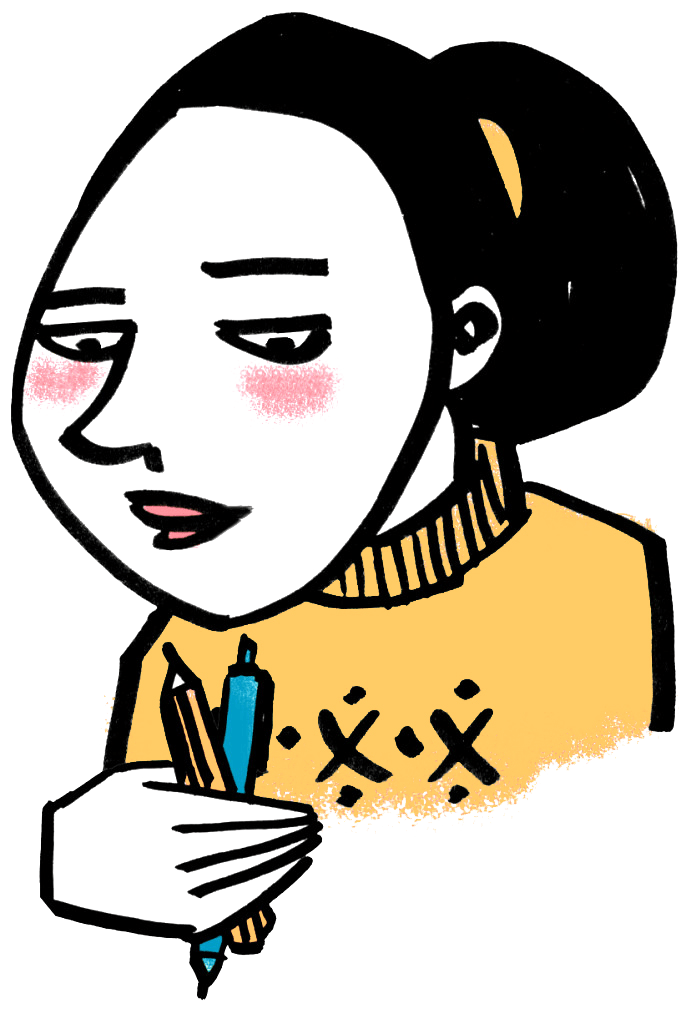 Oppgaver som kan gjøres før vedtak
Få oversikt over hva man har samt planlegge hvordan oppgavene fremover skal håndteres. 

Få oversikt over systemer
Sørg for at arkivplan er oppdatert og inneholder oversikt over alle type arkiv
Få oversikt over interkommunale samarbeid kommunen har inngått i.
Få oversikt over oppgaver og tjenester satt ut til private
Revider og sørg for at BK plan er oppdatert
Sørg for at eldre arkiv og systemer er håndtert og deponert.
[Speaker Notes: En fullstendig oversikt over alle bevaringsverdige arkiv i kommunen er basis for hele opplegget rundt kommunesammenslåing slik det presenteres i veilederen. Les mer om dette her - http://www.kommunereformarkiv.no/veileder/1-oversikt/]
Få oversikt over systemer
Alt arbeid knyttet til bevaring fordrer at man har en fullstendig oversikt over systemer i kommunen. 

Kommunen bør allerede ha en god oversikt over egne arkiv og systemer, eksempelvis kommunens lisensoversikt over egne system. Bruk eksisterende oversikter aktivt i kartlegging så kartleggingen blir fullstendig.
Dersom kommunen ikke har en god oversikt over sine egne systemer kan dette gjøres ved å sende ut et skjema for kartlegging til samtlige enheter. 
Det er viktig å få frem systemets bruk og innhold. Bruk for øvrig kommunens mal for arkivplan for å se hva en kartlegging bør ettespørre.
Les mer her - http://www.kommunereformarkiv.no/veileder/1-oversikt/
[Speaker Notes: Det er ofte utfordrende for arkiv å ha en fullstendig oversikt over samtlige systemer som benyttes i en kommune. For mange kommuner gjelder det at arkivenheten ikke alltid er involvert i innkjøp av nye systemer, eller at det eksisterer svært autonome enheter som i stor grad styrer seg selv og sine egne arkiv. I tilfeller hvor det er vanskelig å få en fullstendig oversikt for arkivenheten anbefales det at oppgaven settes bort til IT avdelingen, som ofte har en fullstendig oversikt over lisenser som en kommune har og har hatt.]
Få oversikt over systemer
En av de viktigste forberedelsene en kommune her kan gjøre er å kartlegge samtlige fagsystemer uten Noark 5-godkjenning. Følgende to spørsmål bør tas hensyn til i en slik kartlegging:

Hvilke fagsystemer uten Noark-godkjenning produserer bevaringsverdig dokumentasjon?
Har kommunen en klar strategi for hvordan dokumentasjon fra disse systemene skal bevares?
[Speaker Notes: Årsaken til at fokuset bør ligge på fagsystemer uten Noark godkjenning er todelt. Først og fremst er det slik at for Noark-5 godkjente fagsystemer så ligger allerede mye tilrettelagt for at dokumentasjonen skal la seg bevare i selve Noark standarden. Den andre årsaken er at fagsystemer uten Noark godkjenning ofte «faller utenfor radaren» i forhold til arkivplan og kommunens øvrige oversikt over egne system.]
Oppdater arkivplan
Arkivplanen må være oppdatert med oversikt over samtlige systemer. 

Med utgangspunkt i en kartlegging bør arkivplanen gjennomgås. Se om det mangler systemer i arkivplanen, eller opplysninger om noen av systemene er utdatert.
Sørg for at arkivplanen også inneholder oppdaterte opplysninger om systemer som er avsluttet og deponert, systemer som er avsluttet men ikke deponert, samt systemer som er aktive. 
Kartleggingen bør også resultere i en oversikt over dokumentasjon fra avsluttede systemer som må gjøres tilgjengelig for den nye kommunen. 

http://www.kommunereformarkiv.no/veileder/3-tiltak/#fase1-punkt1
[Speaker Notes: En oppdatert arkivplan er en forutsetning for ordinær drift av en kommune. Erfaringsmessig er det slik at få kommuner har en arkivplan som både fanger opp den fullstendige arkivdanningen og dokumenterer denne godt nok. Det er også viktig å huske at arkivplanen bør inneholde en strategi for hvordan bevaringsverdig dokumentasjon fra et system eller et fagområde skal bevares – altså om dokumentasjonen skal bevares på papir eller elektronisk. I tilfeller hvor dokumentasjonen skal bevares elektronisk er det viktig at kommunen gjør tilstrekkelig rede for hvordan dette skal skje.]
Andre kommunale arkiv
Husk at kommunen ikke alltid sitter inne med alle av sine egne arkiv

For noen tjenester gjelder det at disse er satt ut til interkom-munale selskaper. Sørg for å avklare hvilken type tjenester interkommunale samarbeidsordninger er ansvarlige for samt hvilke systemer benyttes for å dokumentere disse. Avklar hvordan disse tjenestene blir dokumentert, samt om man må sette inn tiltak for å sikre dokumentasjon ved sammenslåing.
For andre kommunale tjenester gjelder det at disse er satt ut til private aktører. Barnehage er et godt eksempel på en slik tjeneste. Avklar også her om det er behov for å sette inn tiltak for å sikre dokumentasjon i en overgang.
[Speaker Notes: Interkommunale samarbeid er ofte svært utfordrende når det gjelder dokumentasjon. Ofte skyldes dette at ansvaret ikke er tilstrekkelig gjort rede for, og at dokumentasjonen av systemer og tjenester av den grunn ikke blir dokumentert og gjort rede for hos noen involverte kommuner. Sørg for å ta tak i interkommunale selskap på et tidlig stadium, og gå inn i dialog med øvrige kommuner involvert for å bli enige om hvordan dokumentasjonen skal håndteres. 

Mye av utfordringene som gjelder for interkommunale samarbeid gjelder også for tjenester satt ut til private aktører. Eksempelvis barnehage, som er en kommunal tjeneste som ofte settes ut til privat næring.]
Revider bevarings- og kassasjonsplaner
For elektronisk materiale gjelder det samme som for papirarkiv, nemlig at noen prosesser og dokument-typer skal bevares mens andre kan kasseres. 

Ta utgangspunkt i Bevarings- og kassasjonsforskriften når BK-planer skal utarbeides for kommunen. Husk også at Bevarings- og kassasjonsforskriften har en veileder.
Vurderingen bør klart definere hvilke dokumenttyper og hvilke prosesser som skal anses som bevaringsverdig pr. system. Det er denne vurderingen som danner grunnlaget for et senere uttrekk av systemet. 

http://www.kommunereformarkiv.no/veileder/3-tiltak/#fase1-punkt2
[Speaker Notes: Lenke til forskrift om bevaring og kassasjon finner du her - https://lovdata.no/dokument/SF/forskrift/2017-12-19-2286/KAPITTEL_7#KAPITTEL_7

Lenke til veilederen finner du her - https://www.arkivverket.no/for-arkiveiere/bevaring-og-kassasjon

I forbindelse med bevarings- og kassasjonsplaner kan man også se noe til KS sin rapport for «Digitale konsekvenser av kommunesammenslåingen» - http://www.ks.no/fagomrader/utvikling/fou/fou-rapporter/digitale-konsekvenser-av-kommunesammenslaing/]
Eldre systemer og arkiv
Selve overgangen vil være en travel tid. Sørg for at samtlige eldre systemer som inneholder bevaringsverdig materiale håndteres før man går i gang med selve kommunesammenslåingen.

Dette betyr at for samtlige eldre system som er avsluttet men ikke deponert bør man iverksette arbeidet med å deponere bevaringsverdig materiale så fort som mulig.

Ta utgangspunkt i arkivplan og bevaringsvurderingen for systemet, og benytt beslutningsdiagrammet i veilederen for å avgjøre hvordan systemet skal bevares på best mulig måte.
[Speaker Notes: Det bør helt klart anbefales at eventuelt etterslep kommunen sitter inne på allerede i forhold til avsluttede system bør håndteres så raskt som mulig før arbeidet med kommunesammenslåingen starter. Dette gjelder også arkiver som er papirbasert.]
Sammenslåing
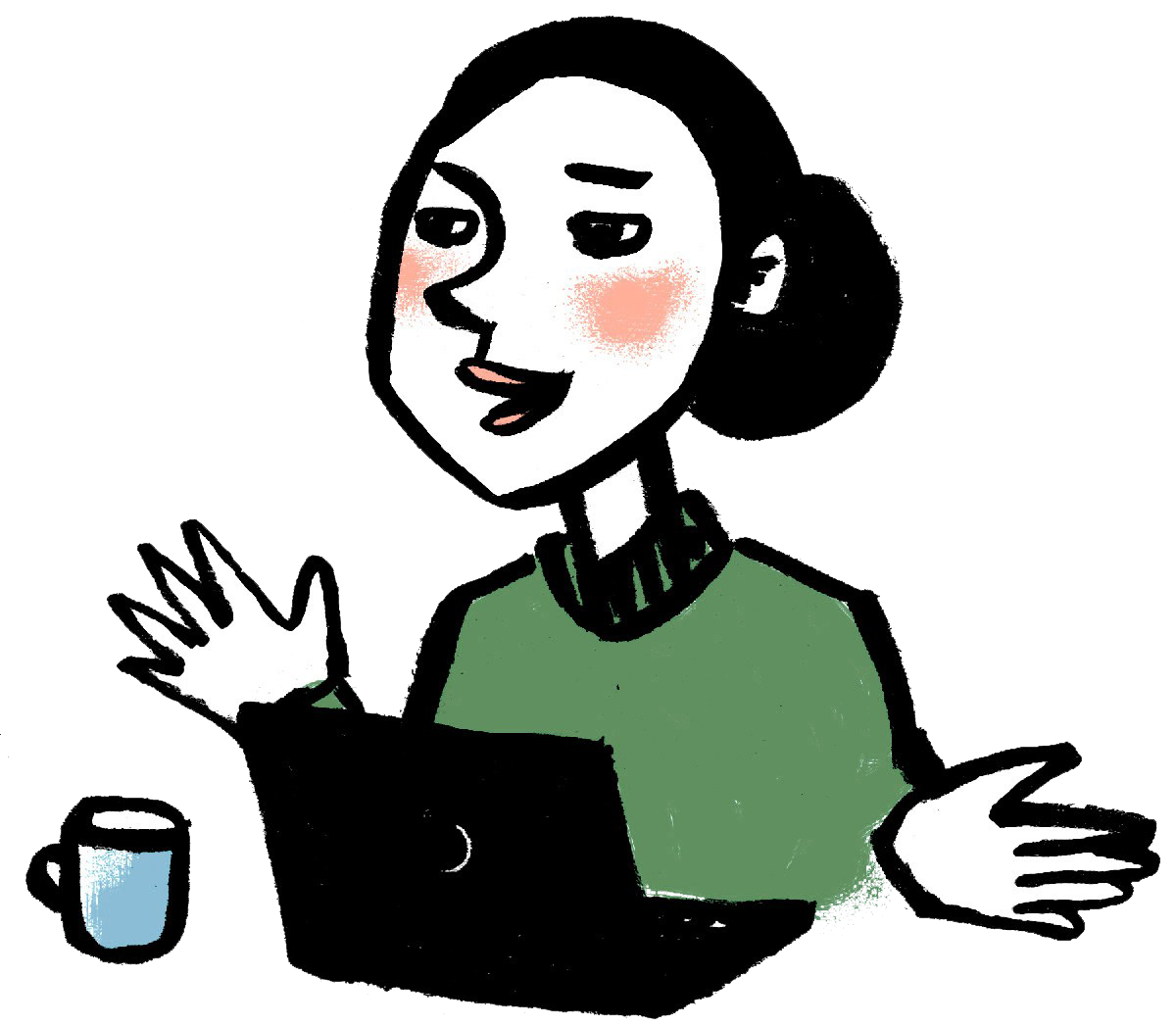 Sammenslåing – data som skal være med videre
Ved kartlegging av systemer i en kommune bør man også ta høyde for å kartlegge hvilke systemer som produserer dokumentasjon som må være tilgjengelig for den nye kommunen. 

Når oversikten over disse systemene er klare bør man utarbeide en klar strategi for hvordan opplysningene skal migreres inn i nye systemer hos den nye kommunen.
[Speaker Notes: Det vil være en lang rekke systemer som inneholder viktig informasjon som kommunen trenger tilgang til på tvers av kommunesammenslåing. Dette gjelder pasient-systemer, skole-systemer og andre systemer som inneholder viktig informasjon som en behandler eller andre har behov for på daglig basis, og først og fremst gjelder liv og helse. Selv om samme systemleverandør og system som har vært brukt i en av de gamle kommunene blir valgt som løsning for ny, må det tas aksjon for sikring av denne kommunens arkiver. Slike systemer må avsluttes (periodiseres) for den gamle kommunen, og den nye kommunens felles data må implementeres i nytt system. Dette er en krevende prosess som er avhengig av gode planer, avtaler og bevissthet fra kommunen om hvilke krav som må stilles i prosessen.]
Avtaler med leverandører
For all konvertering av dokumentasjon fra eldre til nyere system gjelder det at dette vil være oppgaver som må utføres av leverandørene av systemet. 

IT-avdelingen vil nok i stor grad stå ansvarlig for dette arbeidet internt i kommunen, men arkivenheten må sørge for at riktig dokumentasjon blir tatt med videre. 

Det bør være mulig å be leverandør om å generere uttrekk fra systemer når man først er i gang med å konvertere disse.
[Speaker Notes: Det kan være at man må ha flere leverandører involvert i en slik prosess. Leverandør av nåværende system skal kunne være behjelpelig med systemet slik det står, ny leverandør skal kunne være behjelpelig med nytt system, samt sette krav til hva som må til for å gjøre gamle data tilgjengelige i nytt system. Kommunens IT-avdeling må ha kjennskap til alle datasystemer, samt serverkapasitet og tekniske krav. Det er viktig å skille på informasjon kommunen har behov for her og nå, løpende både før og etter sammenslåing, hva kommunen har krav, plikt og interesse av å bevare for ettertiden og avleveres som et arkiv, samt hva kommunen har en interesse av å sikre med en backup.

I forbindelse med dialog med leverandører ved overgang anbefales det å lese gjennom KS sin rapport «Digitale konsekvenser av kommunesammenslåingen» - http://www.ks.no/fagomrader/utvikling/fou/fou-rapporter/digitale-konsekvenser-av-kommunesammenslaing/]
Konvertering og avlevering
Dette er ikke nødvendigvis den samme informasjonen som skal avleveres som arkiv. Vi anbefaler at den komplette databasen, helt uforandret, blir deponert som en SIARD-fil til depot-institusjonen, sammen med all dokumentasjon og alle rutiner som var implementert i kommunen. Alle data er lagret i en database, og det er denne som må anses å være arkivet, frem til et eventuelt arkivuttrekk kan foretas.

Det er i kommunens interesse å ta en sikkerhetskopi av systemet før det gjøres konverteringer, endringer eller «opprydding» av saker, journaler, registreringer eller lignende. Antallet systemer, antallet poster og den noe uoversiktlige situasjonen en kommunesammenslåing kan gi, krever at man sikrer informasjonen på flere enn en måte.
[Speaker Notes: Det er her viktig å gjøre kommuner klar over forskjellen mellom en konvertering av data inn i nye system for videre tilgang, og en overføring av bevaringsverdige opplysninger til depot.]
Planlegge uttrekk av avsluttede systemer
Kommunen bør ha en klar strategi for hvordan bevaringsverdig materiale produsert av elektroniske systemer skal bevares og deponeres ved avslutning. 

For hvert system bør det foreligge en bevaringsvurdering som gjør rede for systemets bevaringsverdige innhold.
Bevaringsvurderingen bør også inneholde en konkret redegjørelse for hvordan materialet skal bevares. Eksempelvis om bevaringsverdig dokumentasjon har blitt skrevet ut på papir, eller om det er behov for elektronisk arkivuttrekk. 
Strategien bør også gjøre rede for hvem som eventuelt skal generere det elektroniske arkivuttrekket, og hvem som skal teste og kvalitetssikre dette i etterkant.
[Speaker Notes: En bevaringsvurdering stadfester ofte hva som er bevaringsverdig, men ikke hvordan dette er tenkt bevart. Særlig utfordrende er dette i forbindelse med elektroniske systemer, som ofte blir funnet bevaringsverdige uten at kommunen har klart for seg hvordan bevaring i elektronisk form skal gjennomføres. Kommunen bør i samråd med IT-avdelingen samt IKA gå gjennom samtlige system og gjøre tydelig hva som skal bevares, og hvordan det skal bevares.]
Etter sammenslåing
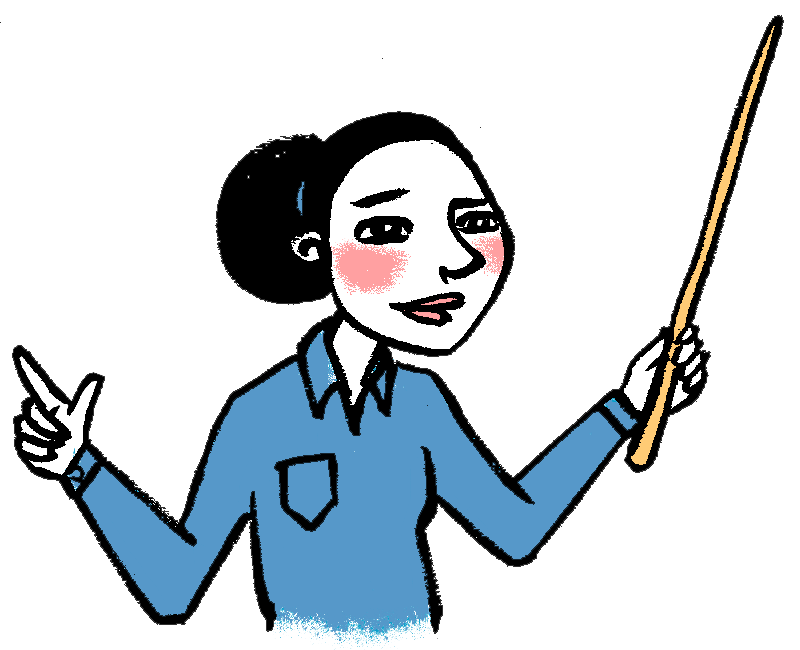 Etter sammenslåing
For elektronisk materiale vil prosessen med kommunesammenslåing utløse behov for å avslutte og deponere systemer etter gjennomført sammenslåing av kommuner.

Veilederen presenterer et prosesskart som skal bistå kommunen med viktige spørsmål for å avklare hvordan system og innhold på best mulig måte skal bevares.
[Speaker Notes: Husk at uttrekk og deponering av disse først kan starte etter at kommunesammenslåingen er gjennomført. Kommunen bør utarbeide en tidshorisont på 3-5 år for å håndtere deponering av avsluttede elektroniske systemer til digitalt depot. Dette fordi det vil være svært vanskelig for en kommune å håndtere samtlige systemer på en gang, samtidig som det heller ikke bør gå for lang tid før systemene blir håndtert. 

Det er et viktig poeng at gjennomgang av prosesskartet ikke nødvendigvis skal utføres av arkivenheten alene. Prosesskartet bør være en del av arbeidet med avslutning av kommunen som flere enheter eller arbeidsgrupper bør ta del i. Det samme gjelder for øvrig alt arbeid knyttet til avslutning av systemer og sikring av dokumentasjon fra disse. Arkivleder bør av den grunn ta med seg dette arbeidet inni arbeidsgruppene som opprettes i forbindelse med kommunesammenslåing.]
Hva er et arkivuttrekk
Med arkivuttrekk menes at man henter ut bevaringsverdige opplysninger fra et elektronisk system, og gjør de på så måte uavhengig av det opprinnelige systemet opplysningene ble skapt i.

Arkivloven opererer hovedsakelig med to type arkivuttrekk. Den ene typen er uttrekk etter Noark standard og benyttes for systemer som er godkjente i henhold til Noark standard. For systemer som ikke følger Noark standarden skal såkalte arkivuttrekk fra tabell benyttes.

Les mer her - http://www.kommunereformarkiv.no/faktabokser/#faktaboks-punkt9
Hva er et arkivutrekk fra Noark standard
Et Noark uttrekk er et arkivuttrekk som følger kravene i Noark standarden. 
Det er viktig å merke seg at kravene i Noark standarden presenterer et minimumskrav til hva et Noark uttrekk skal inneholde. Dette skyldes at disse minimumskravene skal gjelde samtlige system uansett fag- og funksjonsområde. 
Kommuner bør av den grunn selv vurdere og definere innhold i Noark uttrekk. Særlig gjelder dette fagsystemer innenfor helse- og sosial sektor.
Les mer her - http://www.kommunereformarkiv.no/faktabokser/#faktaboks-punkt6
Hva er et arkivuttrekk fra tabell
Et tabell uttrekk er et arkivuttrekk som følger tekniske krav i Riksarkivarens forskrift kap. V. 
Ut over de tekniske kravene finnes det ingen krav til selve innholdet. 
Kommuner må for tabelluttrekk selv definere innholdet ved å gjennomføre en bevaringsvurdering av systemet. 

Les mer her - http://www.kommunereformarkiv.no/faktabokser/#faktaboks-punkt8
Fem grunnprinsipper for arkivuttrekk
Proveniensprinsippet må respekteres 
Man må sjekke at det er foretatt en bevaringsvurdering av innholdet i systemene, og at bevaringsvurderingen er forsvarlig gjennomført, slik at man er sikker på at all bevaringsverdig materiale fra aktuelt system er gjort rede for.
Man må sjekke at uttrekket som gjennomføres tar hensyn til bevaringsvurderingen, og at all data som hentes ut av systemet er i samsvar med bevaringsvurderingen og at uttrekket ikke inneholder mangler.
Man må sjekke at all øvrig dokumentasjon knyttet til aktuelt uttrekk er fullstendig, samt at arkivplanen som dokumenterer materialets kontekst i kommunen for øvrig er fullstendig og ligger vedlagt.
Viktige valg som tas og hendelser som oppstår i forbindelse med uttrekket bør dokumenteres i arkivplanen og dokumentasjonen som følger uttrekket til depot.
[Speaker Notes: Særlig viktig i forbindelse med kommunesammenslåing er det at kommuner forstår proveniensprinsippet, som i dette tilfellet stadfester at arkiv må avsluttes for den gamle kommunen og startes på nytt igjen for den nye. Arkivene for den gamle og den nye kommunen skal ikke blandes. Deretter er det viktig å gjøre et poeng ut av at bevaringsvurderingen må være fullstendig, og at uttrekket må forholde seg til bevaringsvurderingen. Dette må etterprøves og kvalitetssikres ved testing av uttrekk, hvor opprinnelig bevaringsvurdering bør ligge vedlagt.]
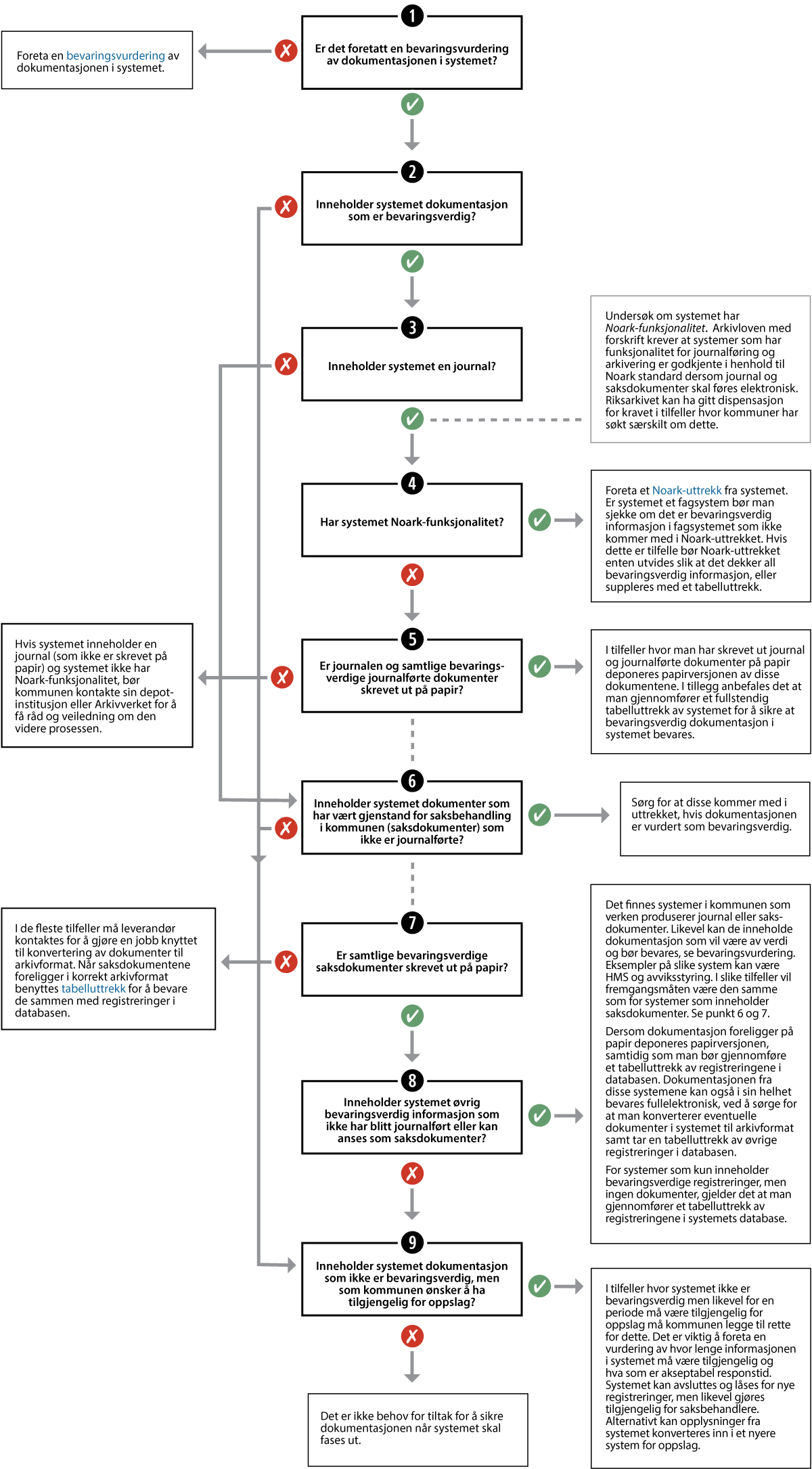 Hva bevares hvordan?
Inneholder systemet dokumentasjon som er bevaringsverdig?
Inneholder systemet dokumentasjon som ikke er bevaringsverdig, men som kommunen ønsker å ha tilgjengelig for oppslag?
Inneholder systemet en journal?
Inneholder systemet saksdokumenter? 
Inneholder systemet øvrig bevaringsverdig informasjon som ikke har blitt journalført eller kan anses som saksdokumenter?
[Speaker Notes: Det er svært vanskelig å implementere beslutningskartet som et foilsett. Vi anbefaler derfor isteden at presentasjonen hopper fra powerpoint og til en nettleser hvor beslutningskartet gjennomgås. Beslutningsdiagrammet «sjekkliste ved uttrekk» finner du her - http://www.kommunereformarkiv.no/veileder/ii-6-avslutte-eksisterende-arkiver/ - men husk at mye av det øvrige på denne siden gjerne kan bakes inn i presentasjonen.]
Hvem gjør hva i forbindelse med uttrekk?
Det er også viktig å planlegge klare roller og ha en klar ansvarsfordeling i forbindelse med avslutning av systemer

Kommuner bør selv stå ansvarlig for sin egen bevaringsvurdering. Mer spesifikt gjelder det muligens at systemeier bør stå ansvarlig for bevaringsvurderingen.

Leverandør av systemet bør stå ansvarlig for generering av arkivuttrekk som følger bevaringsvurderingen. Start dialog med leverandør tidlig i prosessen.

Den som genererer arkivuttrekket bør ikke stå ansvarlig for testing og kvalitetssikring av dette i etterkant. Dersom kommunen er medlem hos et interkommunalt selskap bør det interkommunale selskapet bistå med bevaringsvurderingen i forkant av uttrekk, og testing og kvalitetssikring av arkivuttrekket i etterkant.
[Speaker Notes: Det er ofte et uklart ansvarsforhold mellom leverandør, kommune og eventuelt IKA. Dette gjelder også forventningene disse partene har til hverandre. Ansvarsforholdet bør defineres klart før arbeidet starter, slik at samtlige parter er innforstått med hvilken rolle de har fått tildelt. Det vil her sikkert forekomme lokale variasjoner, men på et generelt grunnlag bør den som generer uttrekk ikke være den samme som tester uttrekket. Det anbefales at leverandør utfører uttrekk, mens interkommunale arkiv står ansvarlig for testingen av disse.]
Overføring av arkivuttrekk til digitalt depot
Det er viktig at det elektroniske arkivuttrekket blir overført til et digitalt depot som følger OAIS-modellen. Formålet med et digitalt depot er å sørge for at materialet blir bevart- og tilgjengeliggjort riktig over tid. 

For kommuner som er medlem ved et Interkommunalt Arkiv bør man forholde seg til aktuelt IKA sin deponeringsinstruks for digitalt materiale.
[Speaker Notes: Her vil det nok i stor grad forekomme lokale variasjoner.]